Trajectoire d’un projectile
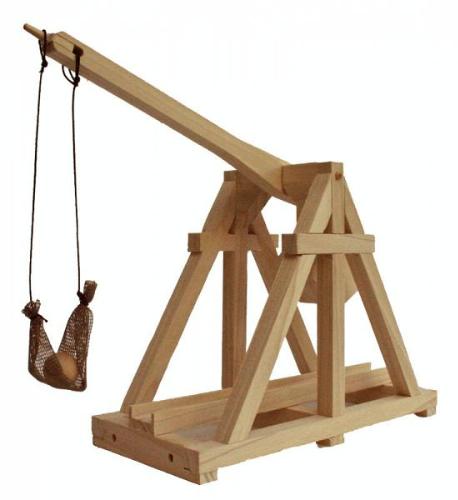 Laboratoires de physiquede 1ère année

Université d’Ottawa
https://uottawa.brightspace.com/d2l/home
INTRODUCTION
PORTÉE DU PROJECTILE
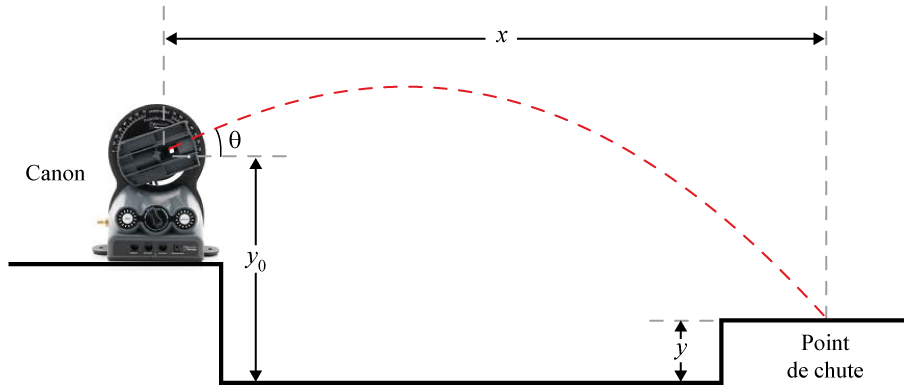 CONSERVATION DE L’ÉNERGIE
CONSIGNES DE SÉCURITÉ
Ne regarder JAMAIS directement vers l’intérieur du canon car il pourrait être chargé.
Les lunettes de sécurité vous sont fournies, nous vous recommandons de les porter en tout temps durant vos tirs.
Si vous n’êtes pas très bons à attraper des objets, n’essayez pas d’attraper le projectile trop rapidement après avoir touché son point de chute afin de ne pas l’envoyer accidentellement en direction de quelqu’un d’autre.
LE MONTAGE COMPLET
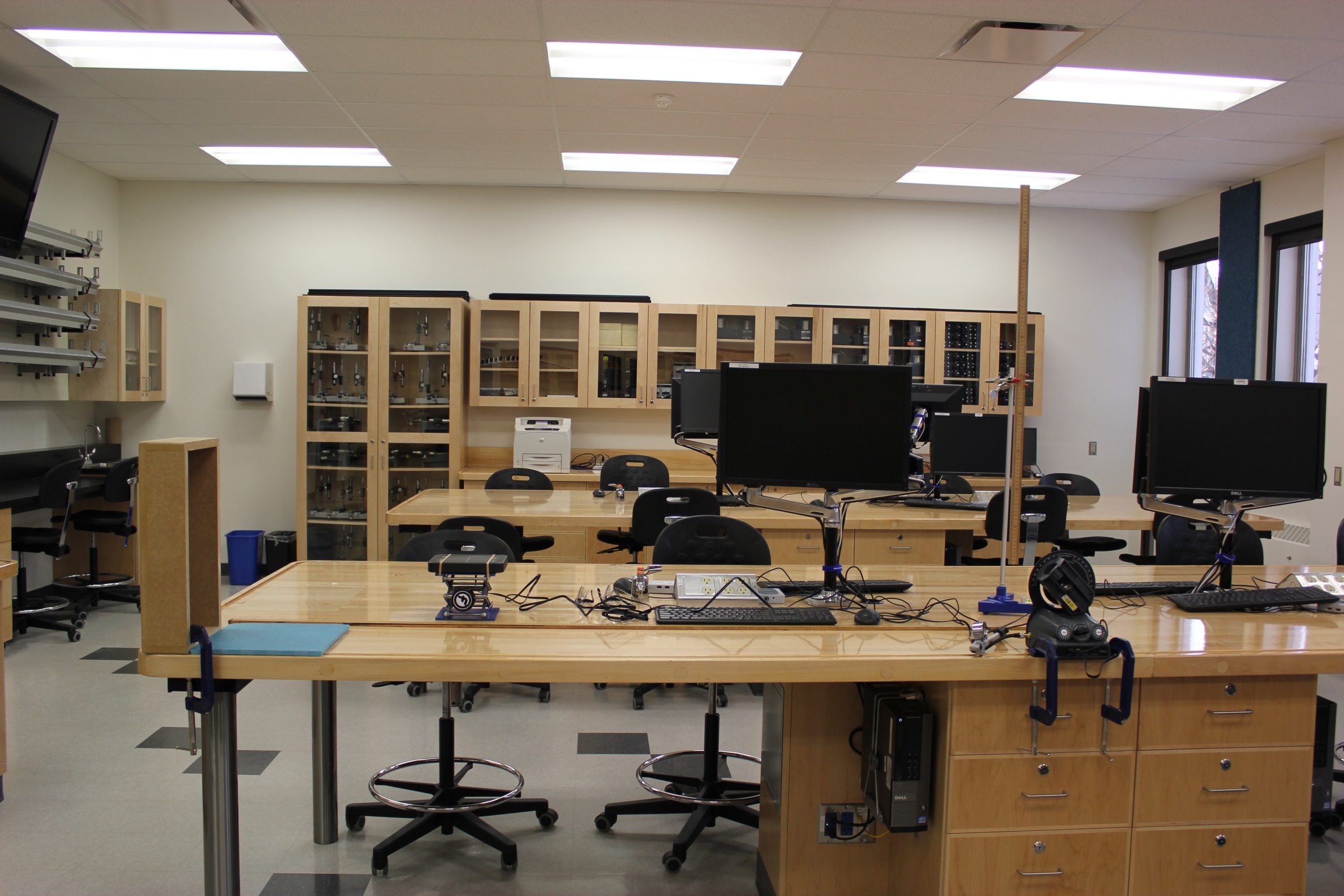 Boîte de bois
Tapis de mousse
Récepteur pourchronométrer le temps de vol
Canon
LA POMPE ET LE BARIL DU CANON
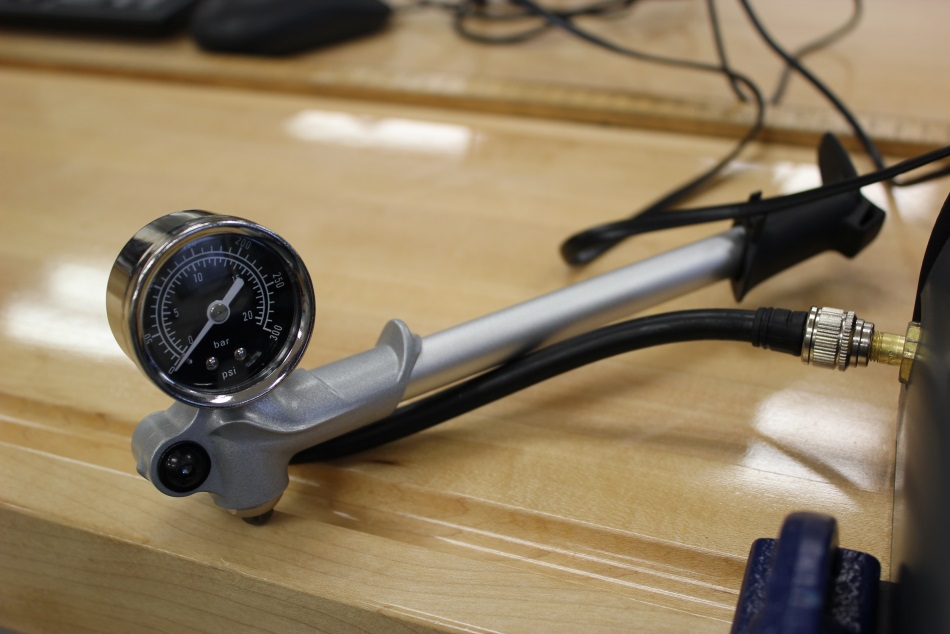 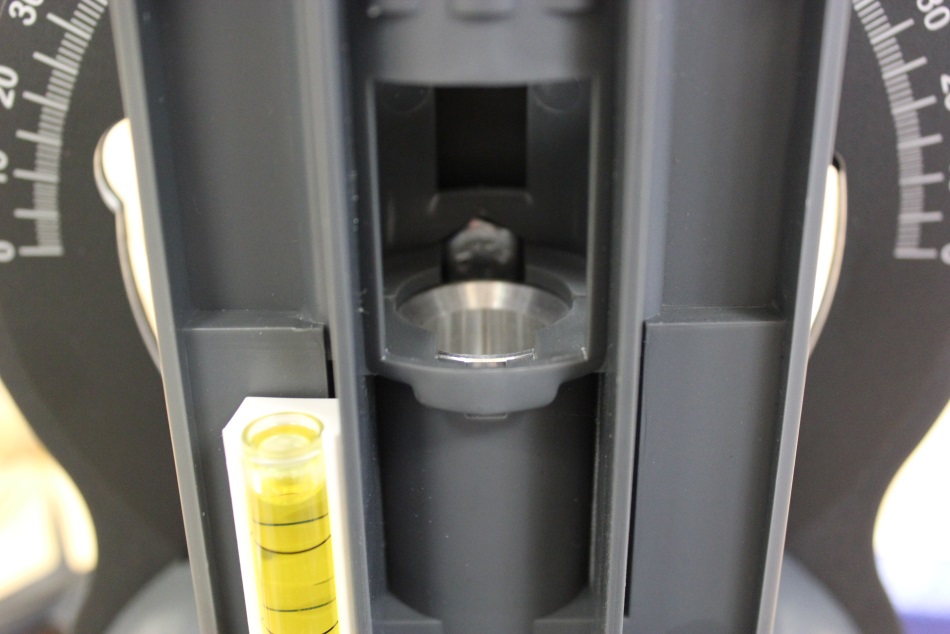 MISE À NIVEAU DU CANON
Assurez-vous que le canon repose sur une surface plane et qu’il est bien attaché à la table. 
À l’aide de la vis du bas à l’arrière du canon, ajustez l’orientation de la chambre de lancement jusqu’à ce qu’elle soit à niveau. Le canon doit pointer vers votre extrémité de la table et non vers la station de travail voisine.
À l’aide de la vis du haut à l’arrière du canon, ajustez la position de la section du canon qui présente les positions angulaires jusqu’à ce que le zéro soit aligné avec le centre de la chambre de lancement.
TIR DE PRATIQUE
TEMPS DE VOL
MONTAGE POUR LE TEMPS DE VOL
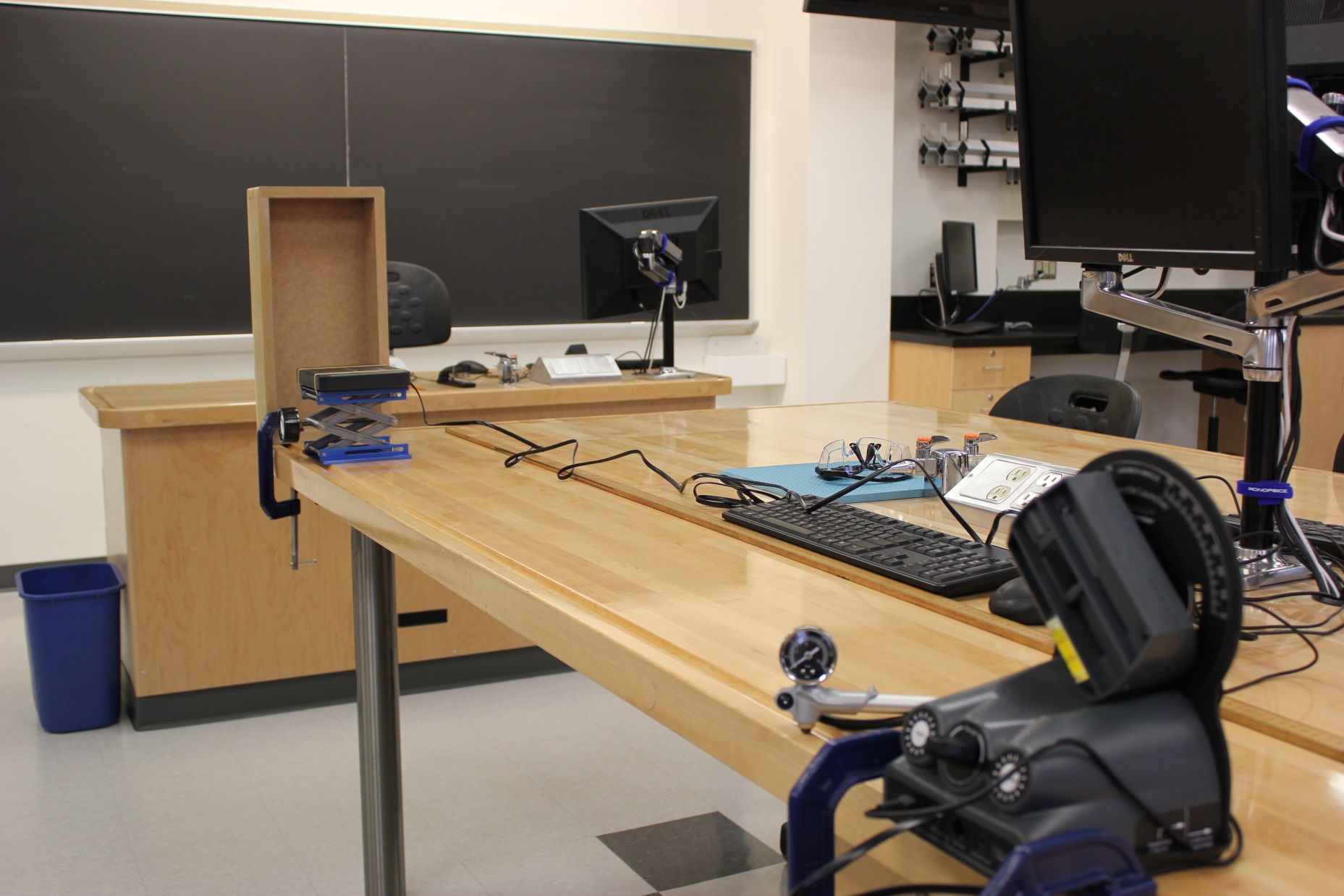 Boîte de bois
Récepteurpourchronométrerle tempsde vol
Canon
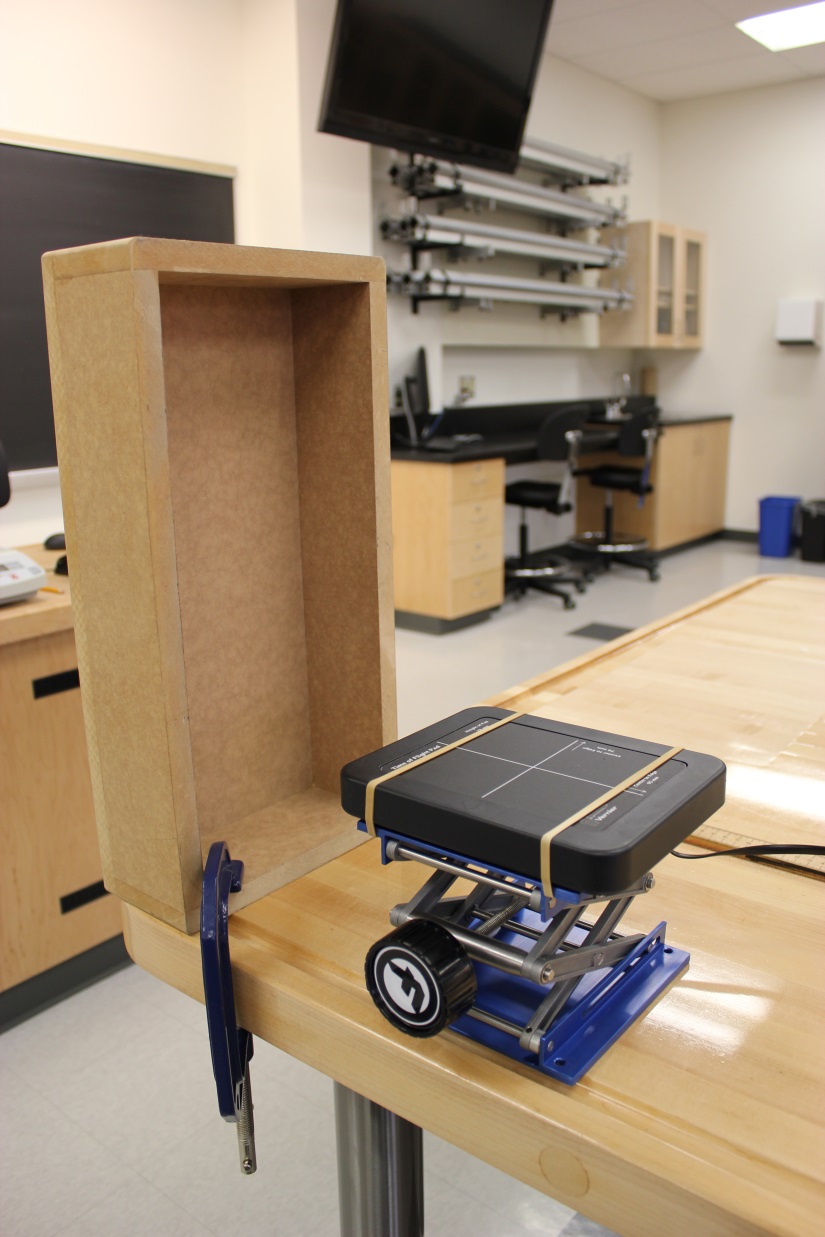 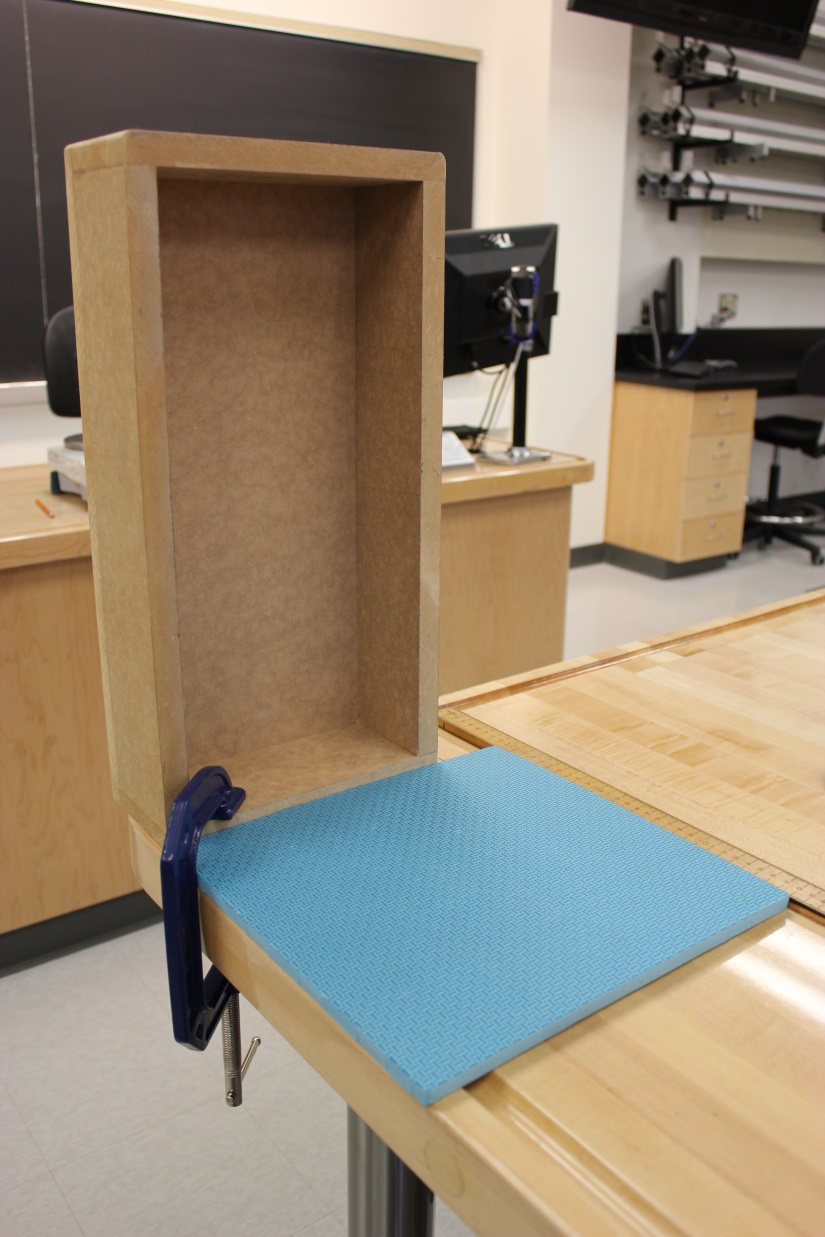 DE PLUS PRÈS
CONSERVATION DE L’ÉNERGIE
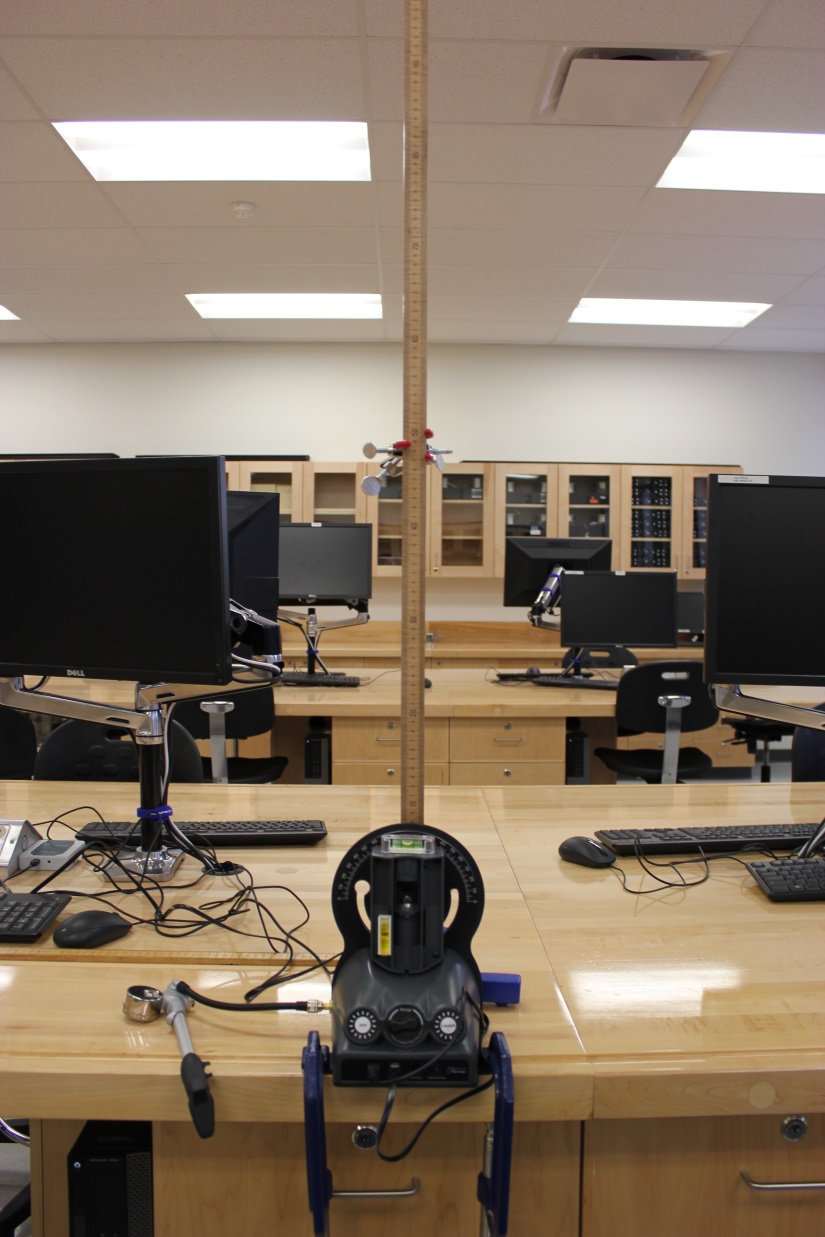 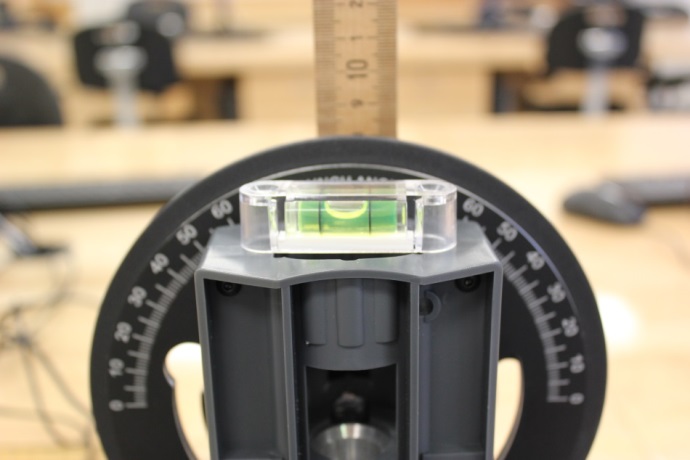 VOTRE DÉFIsi vous l’acceptez…
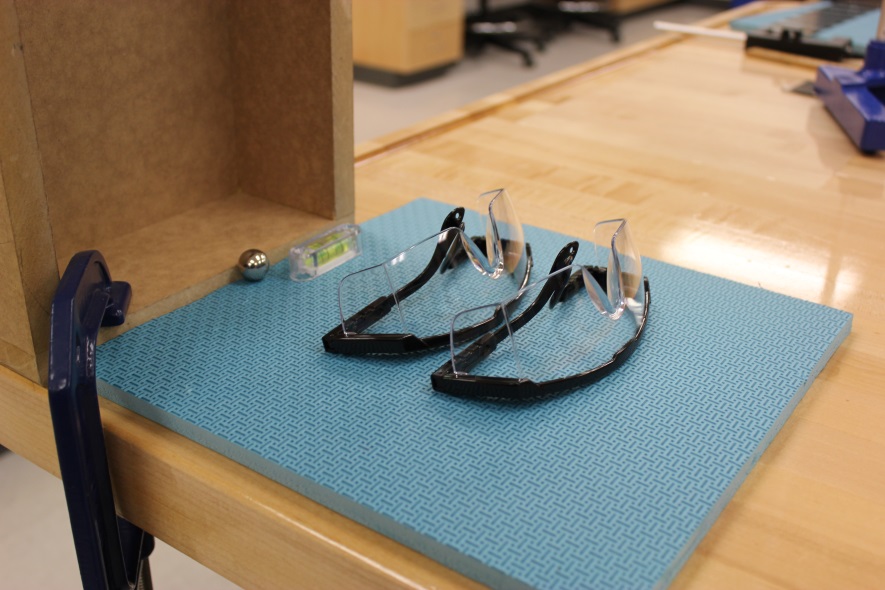 NETTOYAGE!
DATE DE REMISE
Éteignez l’ordinateur. 
Replacer la bille, le niveau, le tapis de mousse et les lunettes de sécurité près de la boîte de bois. 
Vous pouvez pousser la cible et le support universel (avec le mètre) vers le centre de la table. 
Recyclez vos papiers brouillons et disposez de vos déchets. Laissez votre poste de travail aussi propre que possible.
Replacez votre moniteur, clavier et souris. SVP replacez votre chaise sous la table avant de quitter.
Ce rapport est du à la fin de la séance de laboratoire.

 
N’oubliez pas de faire votre test pré-lab pour la prochaine expérience!
PRÉ-LAB
[Speaker Notes: Comments for TAs: leave this slide on the TV monitors when you are not using them for teaching.]